DESY Summer Student Program
FLASH Reaching the Transition Metals
Valeri Vardanyan
Supervisor: Bart Faatz
FLASH Layout
FLASH1
FLASH Accelerator
RF-Gun
Fixed Gap Undulators
5 MeV
150 MeV
450 MeV
1250 MeV
FLASH Upgrade: FLASH II
FLASH1
FLASH Accelerator
RF-Gun
Fixed Gap Undulators
FLASH2
5 MeV
150 MeV
450 MeV
1250 MeV
Variable Gap Undulators
New tunnel for undulator
New Hall for experiments
FLASH Upgrade: FLASH II
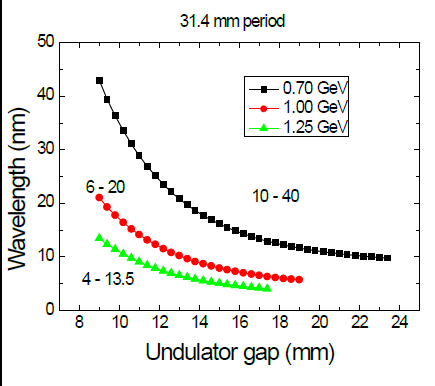 Tunability > factor 3
Expected beam parameters
Valeri Vardanyan, DESY Summer student Program, 2012
FLASH Layout: Proposed
FLASH1
FLASH Accelerator
RF-Gun
Fixed Gap Undulators
FLASH2
5 MeV
150 MeV
450 MeV
1250 MeV
Variable Gap Undulators
Main Goal: Reach Transition metals with circular polarization at FLASH 
Cu: 1.33 nm
Ni: 1.45 nm
Co: 1.59 nm
Needed: energy upgrade to 1.6 GeV or higher and new undulator

Possible intermediate step:
Energy upgrade to 1.4 GeV (easy to achieve) and a new undulator 
Energy upgrade to 1.467 GeV (at the limit) with the existing one.
	Reach same wavelengths at reduced pulse energy at the 2nd harmonic (to be explained later)

Questions:
Do we get enough pulse energy and short enough pulses for the experiments with this intermediate step
2nd harmonic afterburner
Main Undulator
3.0 nm		1.5 nm
2.6 nm		1.3 nm
Harmonic Generation
Main Undulator
Afterburner
800 W
10 GW
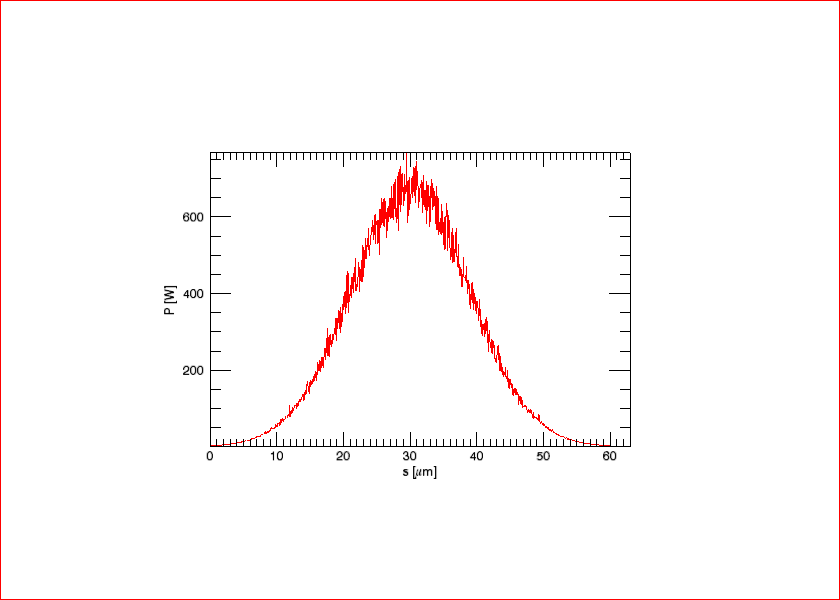 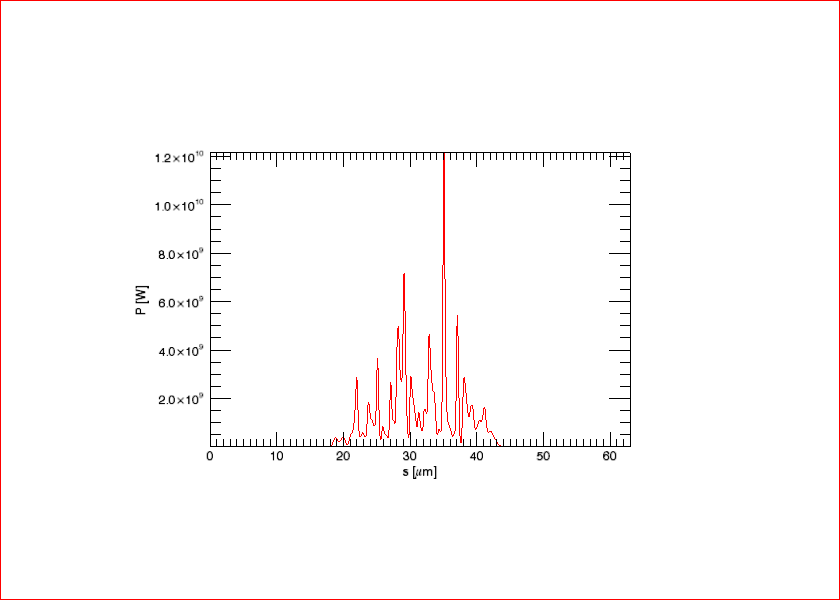 Power at beginning (normal synchrotron radiation): smooth at kW level.
Power at end (SASE Radiation with GW spikes).
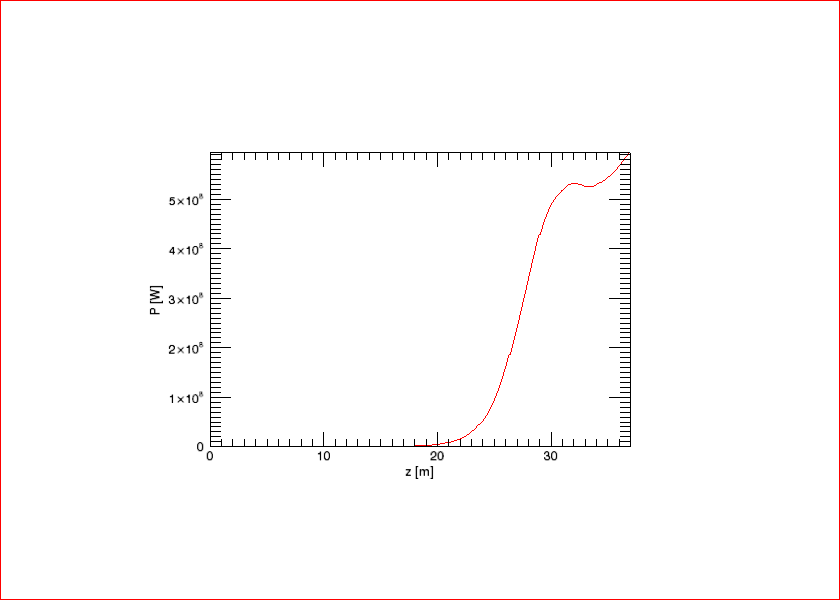 Power growth along the main undulator.
Harmonic Generation
Main Undulator
Afterburner
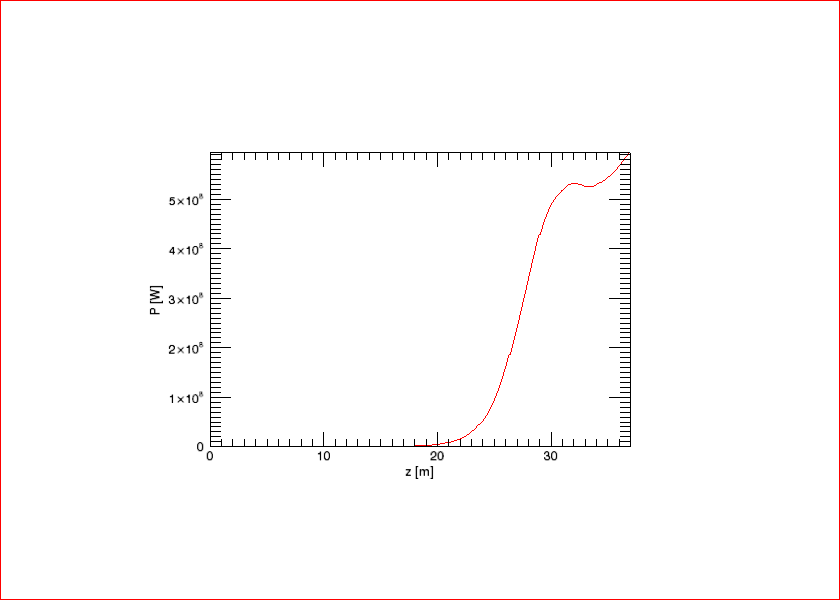 Power growth along the main undulator.
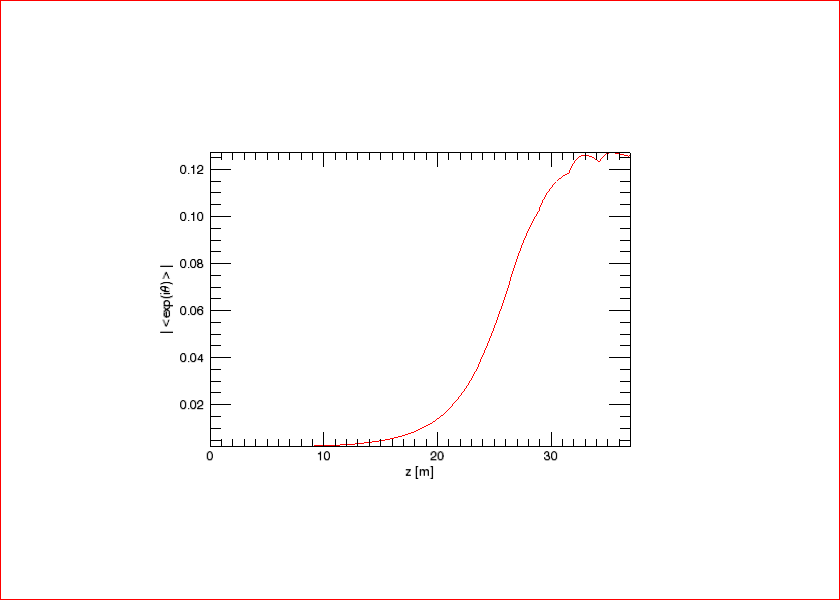 Bunching along the main undulator at fundamental harmonic.
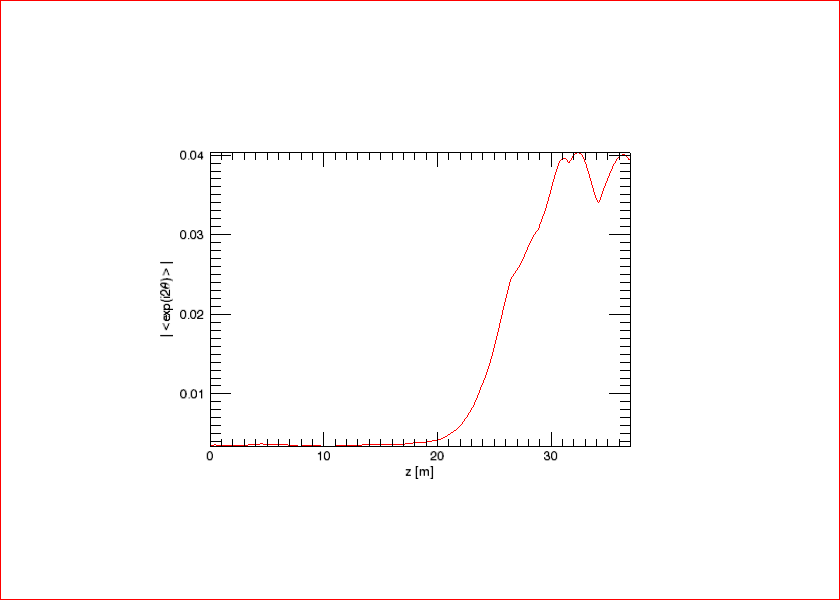 Bunching along the main undulator at 2nd harmonic.
Afterburner
Harmonic Generation
Main Undulator
Afterburner
800 W
10 GW
80 MW
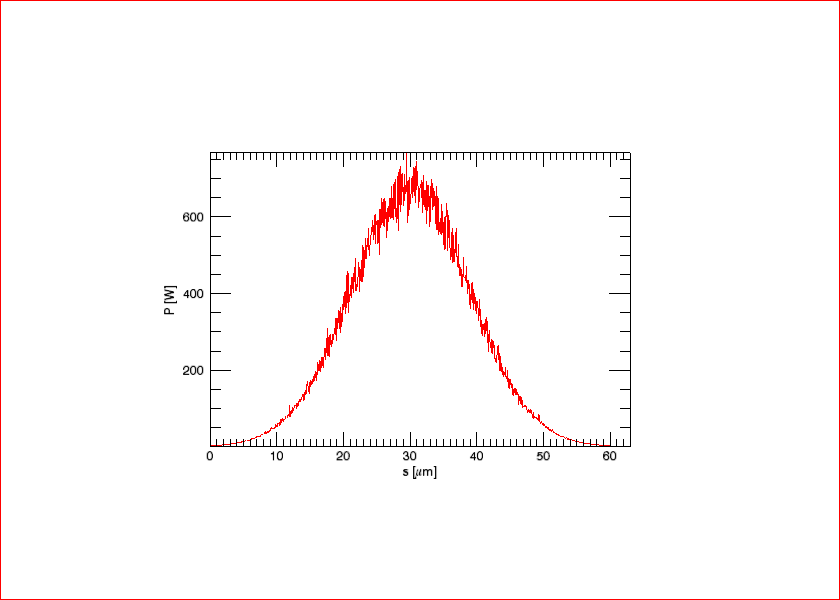 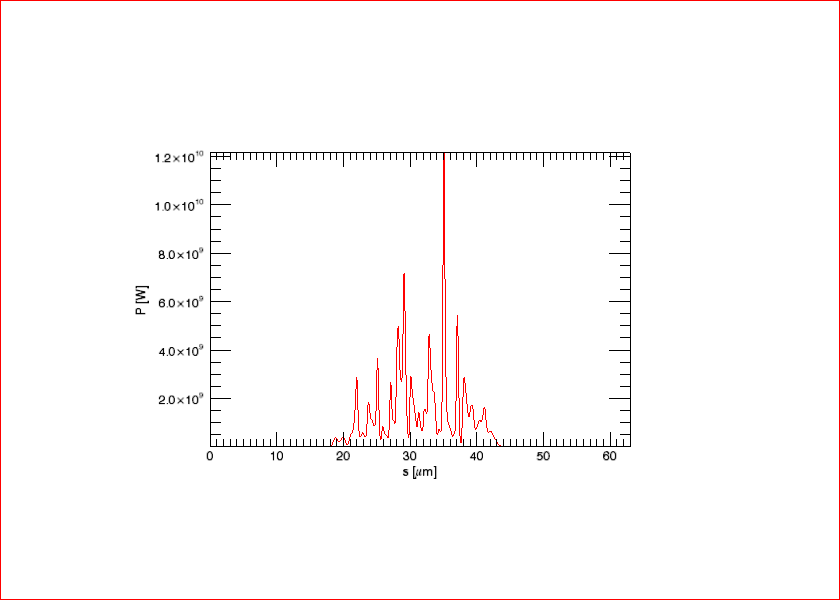 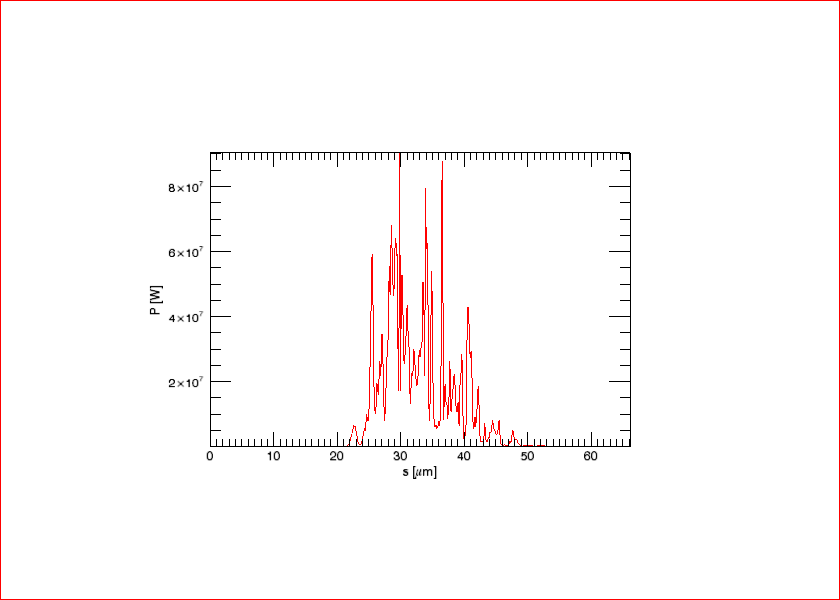 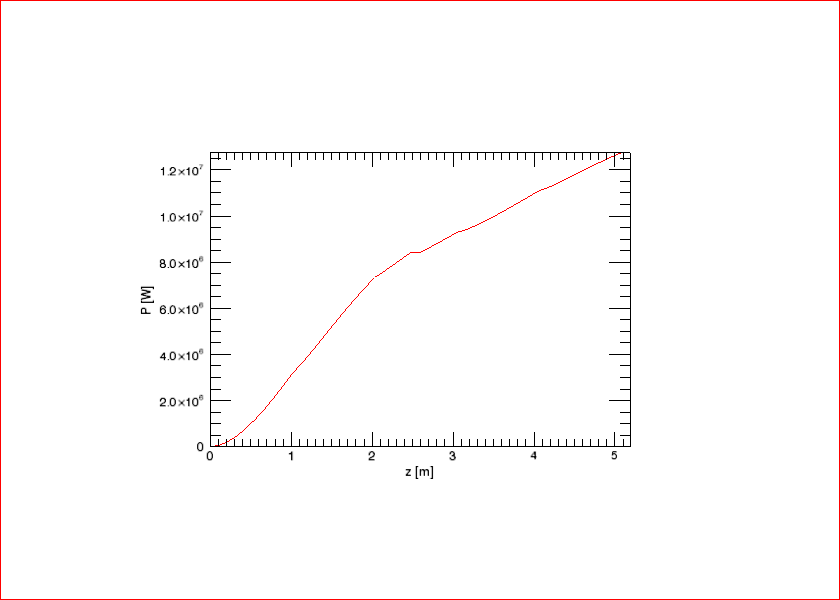 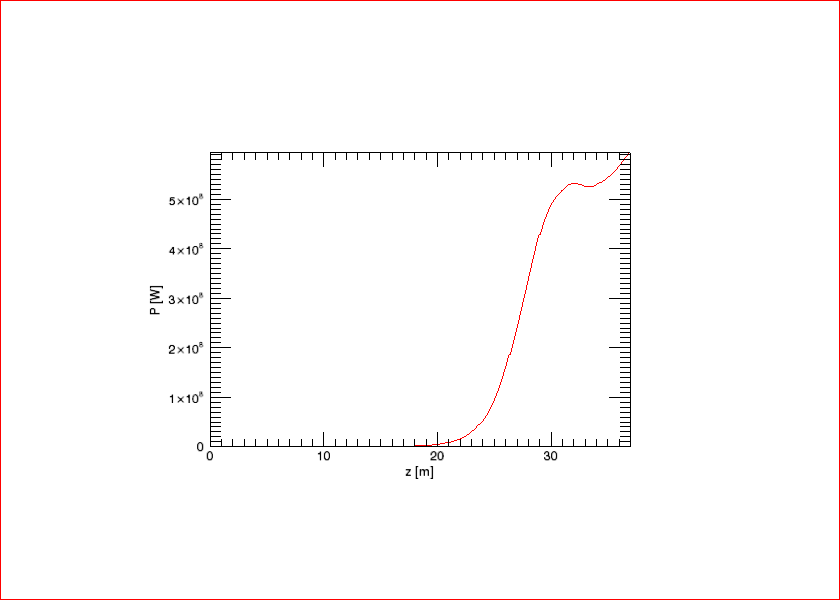 Power growth along the main undulator.
The Simulation Code
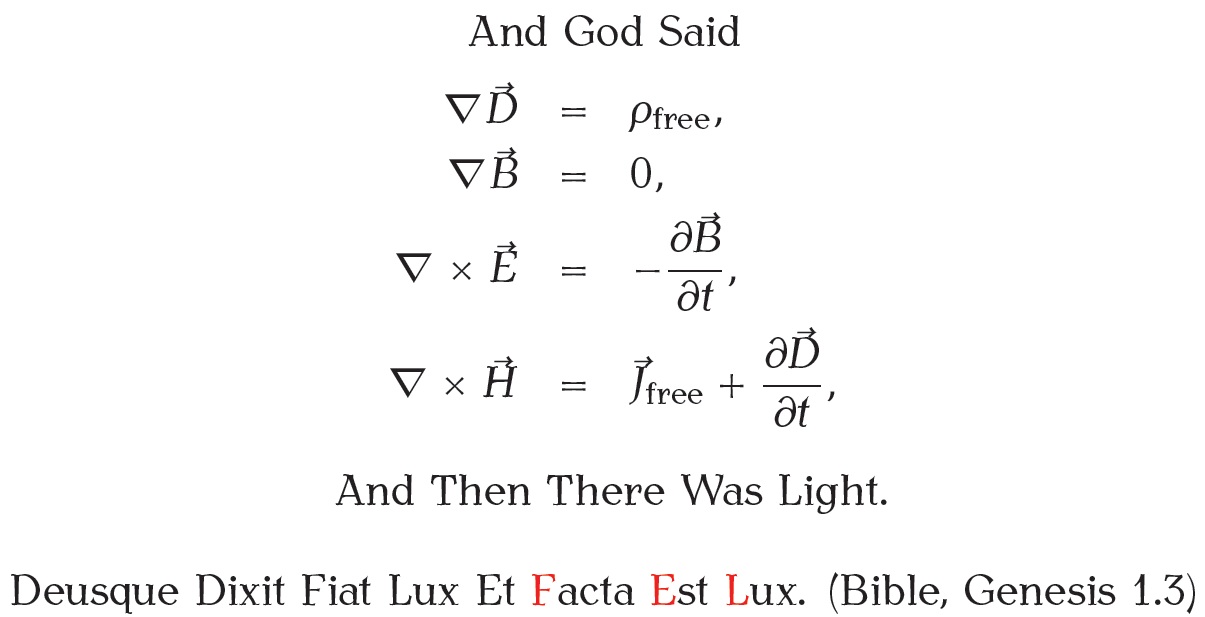 The Simulation Code
Genesis 1.3

Simulates Interaction of electrons and radiation field.
Assumes small bandwidth with radiation in the forward direction
Solves ODEs by 4th order Runge-Kutta method for particle dynamics and PDEs by method of finite differences for radiation.
Time dependent simulations!
Valeri Vardanyan, DESY Summer student Program, 2012
Results for 1.4 GeV, 1.5 nm
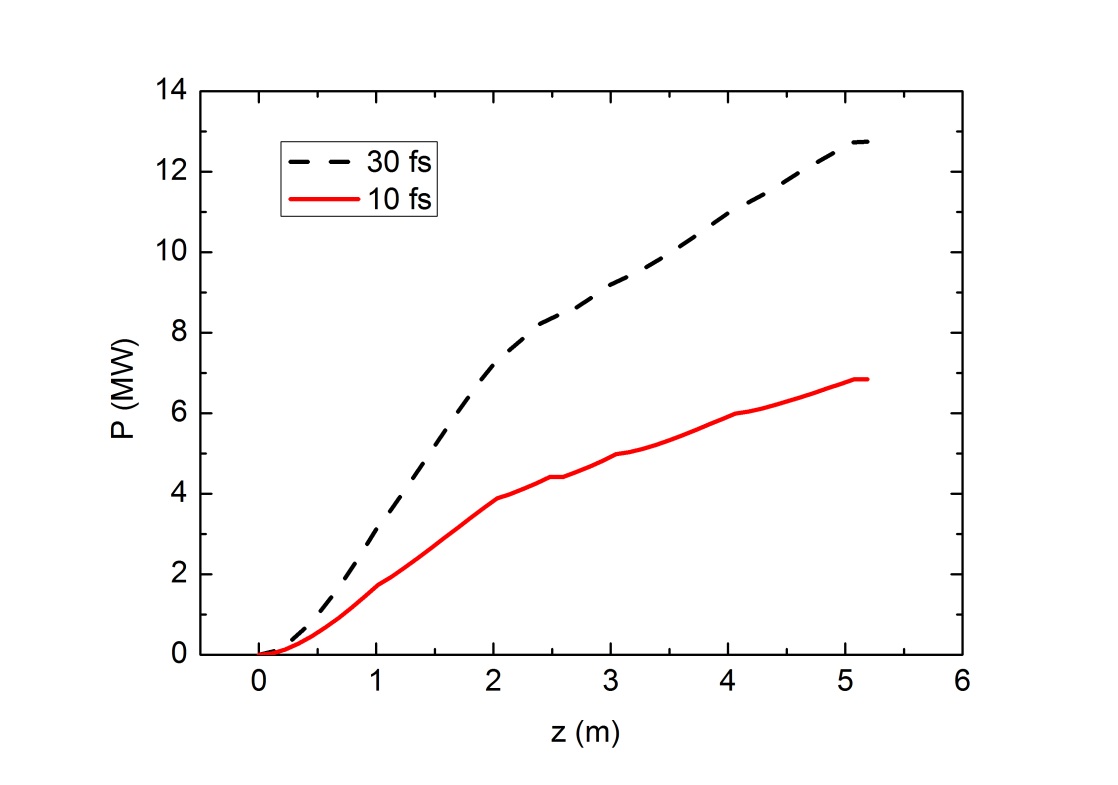 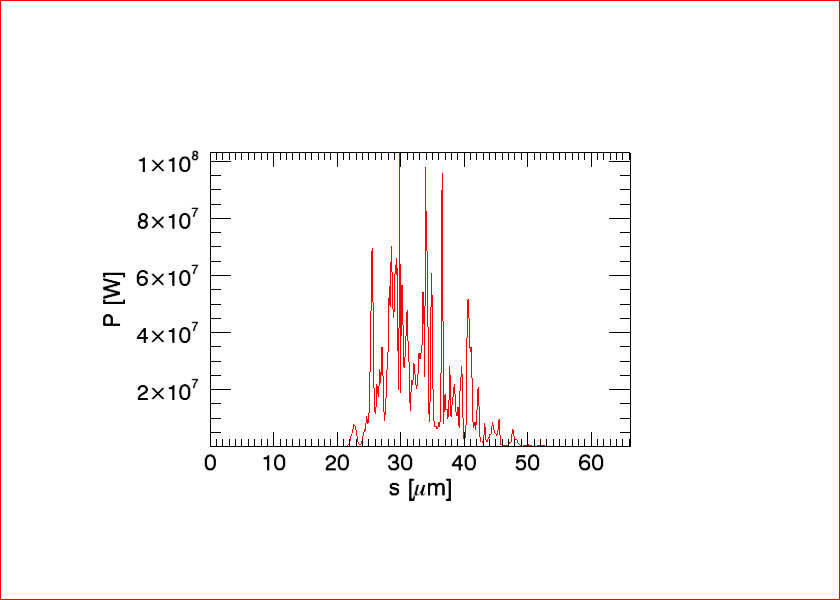 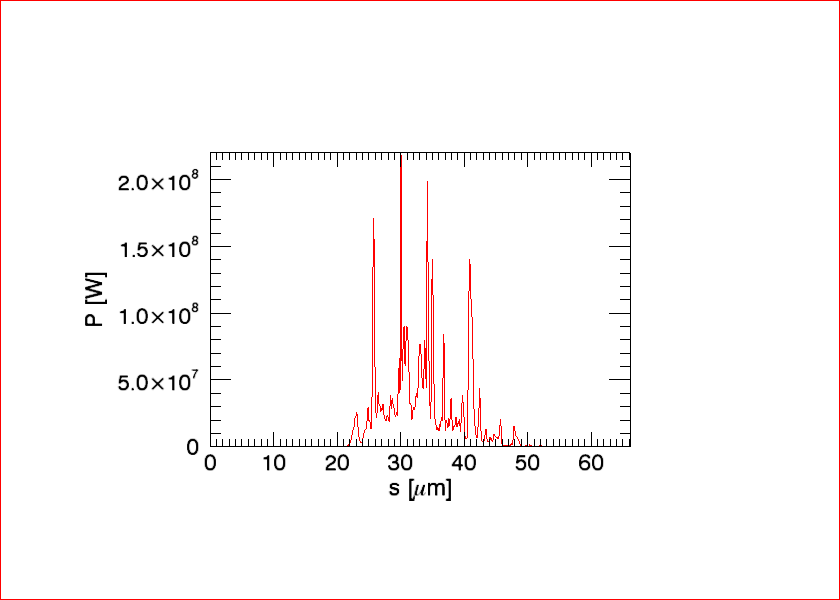 30 fs
30 fs
After 2.5 m Afterburner Undulator			After 5 m Afterburner Undulator
Results for 1.4 GeV, 1.3 nm
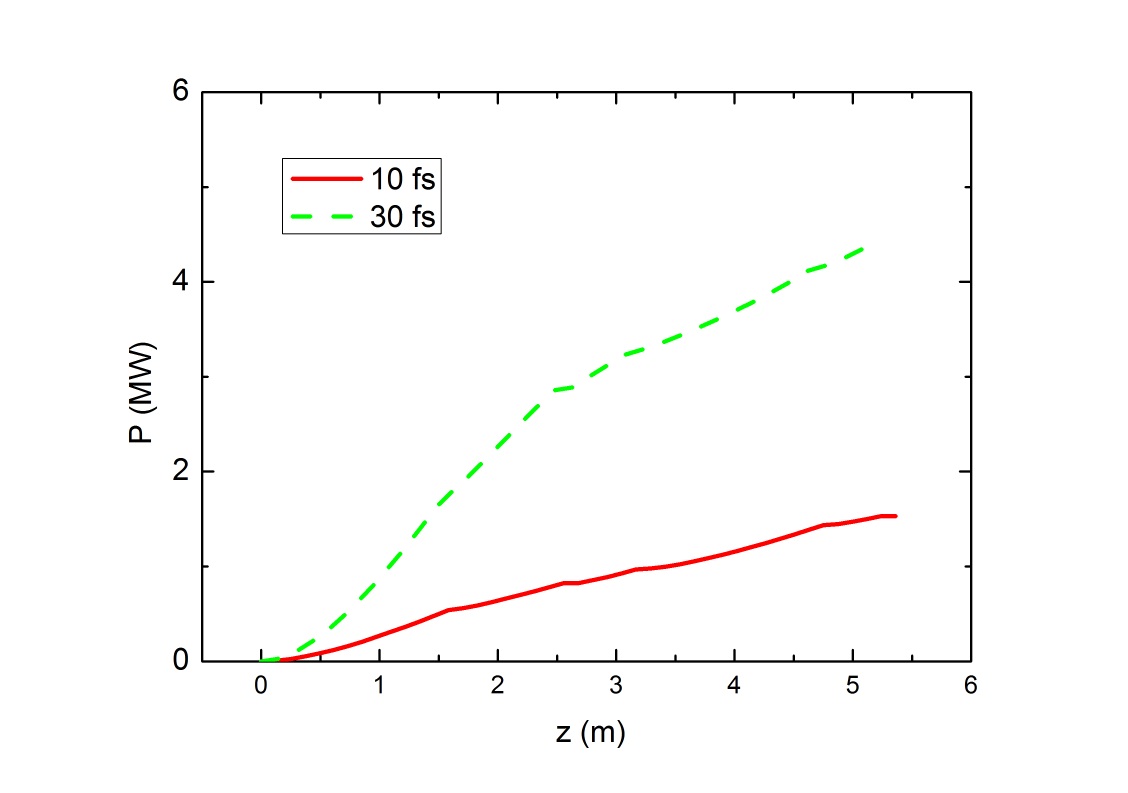 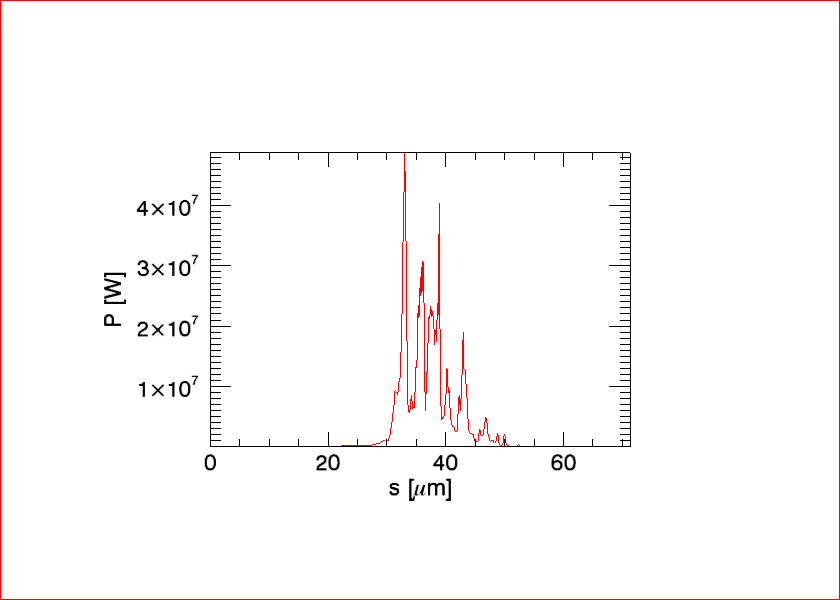 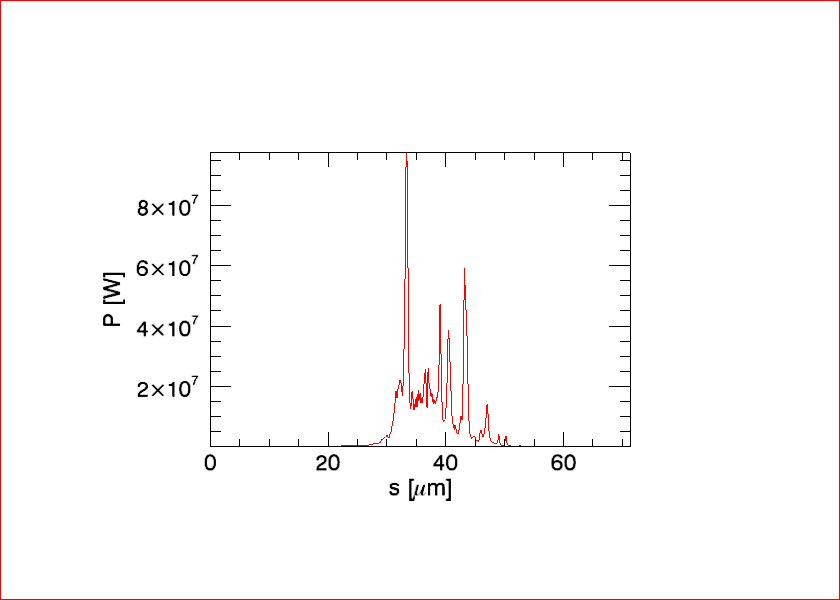 30 fs
30 fs
After 2.5 m Afterburner Undulator			After 5 m Afterburner Undulator
Results for 1.467 GeV, 1.5 nm
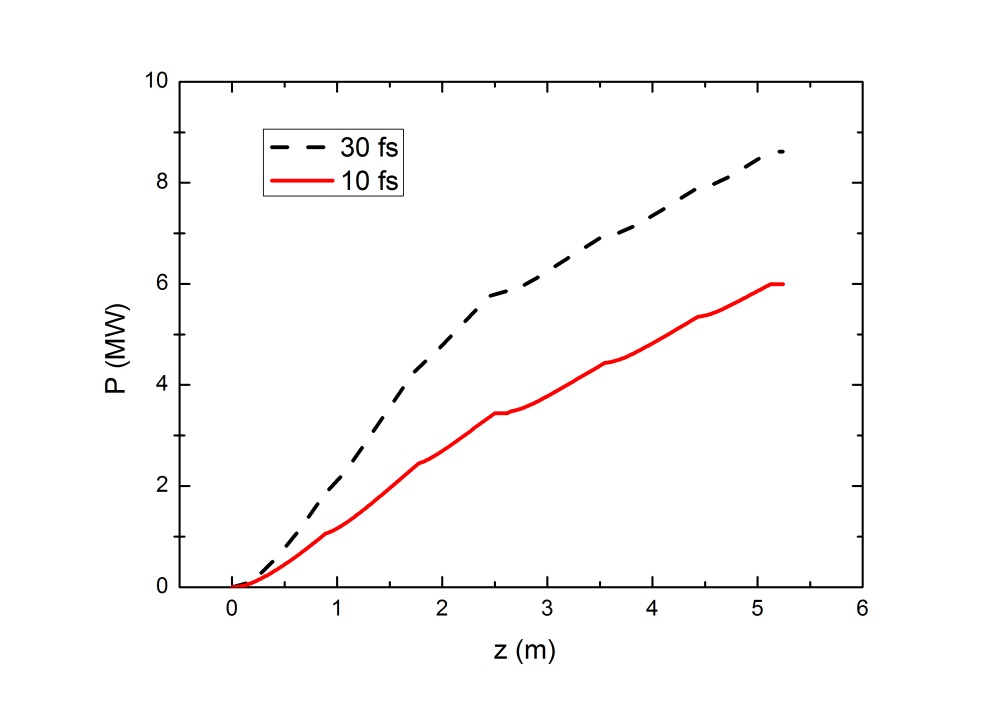 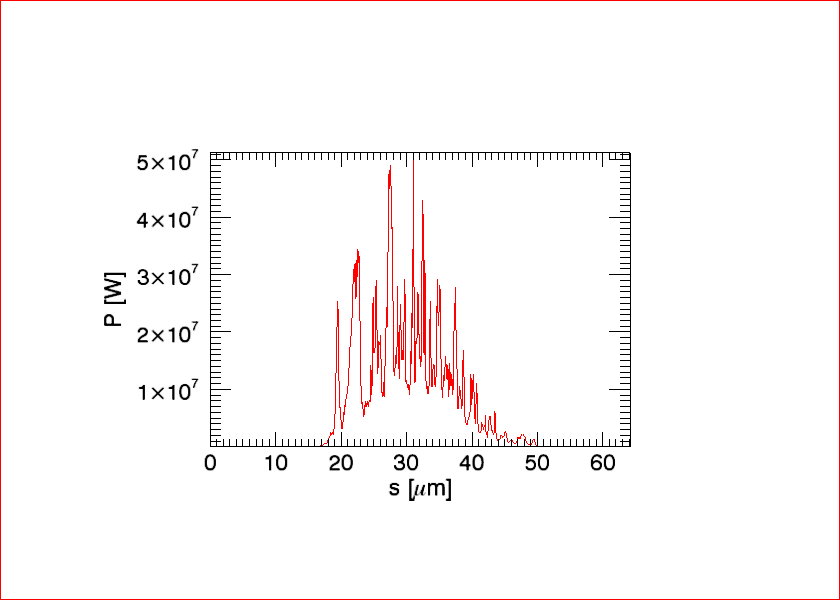 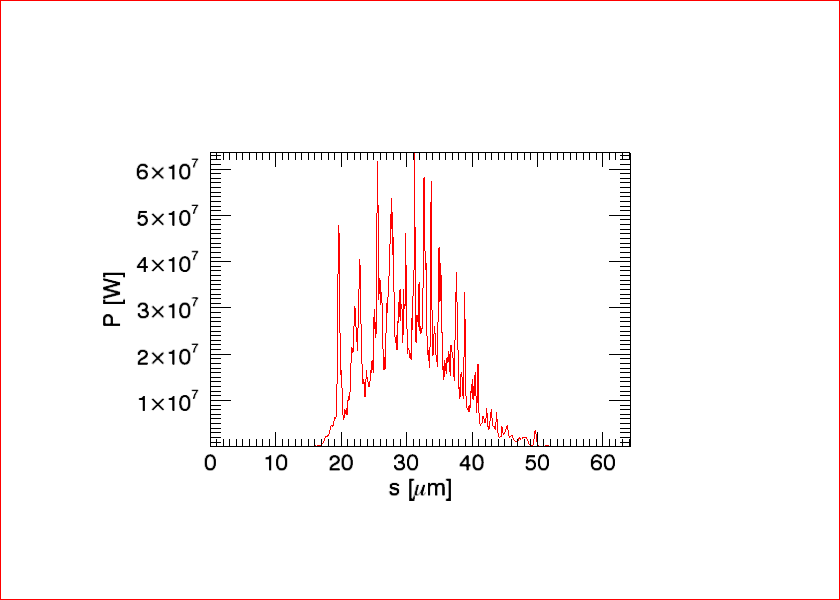 30 fs
30 fs
After 2.5 m Afterburner Undulator			After 5 m Afterburner Undulator
Results for 1.575 GeV, 1.3 nm
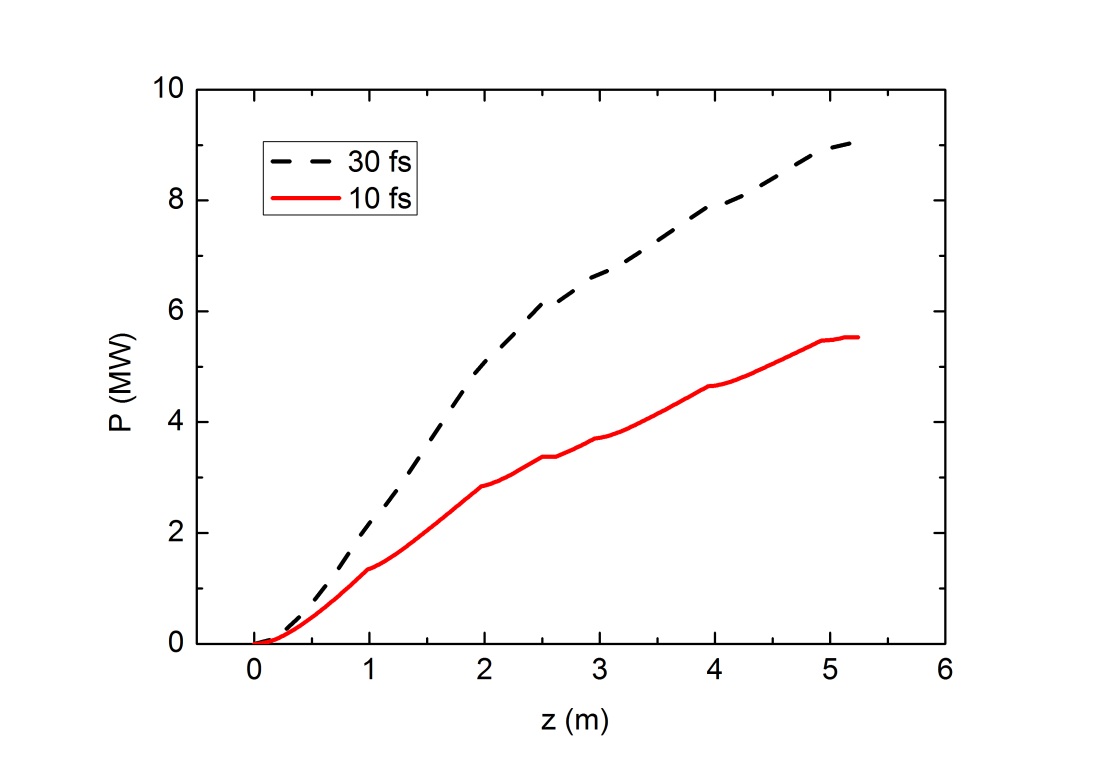 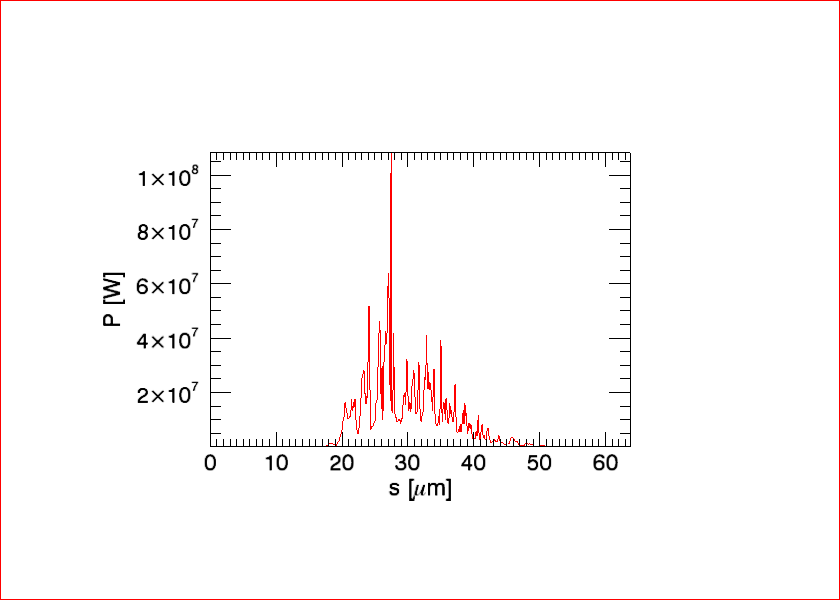 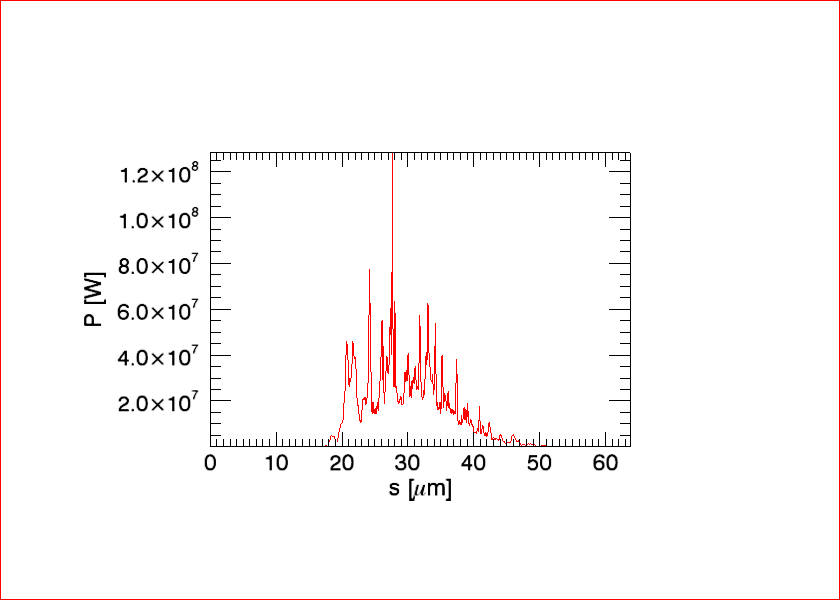 30 fs
30 fs
After 2.5 m Afterburner Undulator			After 5 m Afterburner Undulator
Conclusion
We can make radiation at the wavelengths for transition metals.
Level of 0.1 to 2 uJ.
Pulse duration of 30 to 120 fs.
Danke Schöne
Valeri Vardanyan, DESY Summer student Program, 2012